10147: Highways
★★★☆☆
題組：Problem Set Archive with Online Judge
題號：10147: Highways
解題者：張博霖
解題日期：2023年5月4日
題意：給定數個城市以及雙向街道，並以最小距離連接所有城市。道路可以任意連接於各個城市間。各個道路可以重疊，但只於城市交會。
<編號>
題意範例：  1
                           9
                           1 5
                           0 0
                           3 2
                           4 5                      1 6
                           5 1                      3 7
                           0 4          =>       4 9
                           5 2                      5 7
                           1 2                      8 3
                           5 3
                           3
                           1 3
                           9 7
                           1 2
<編號>
解法：以Kruskal演算法求出最小生成樹
解法範例：1
                         9
                         1 5
                         0 0
                         3 2
                         4 5
                         5 1
                         0 4
                         5 2
                         1 2
                         5 3
                         3
                         1 3
                         9 7
                         1 2
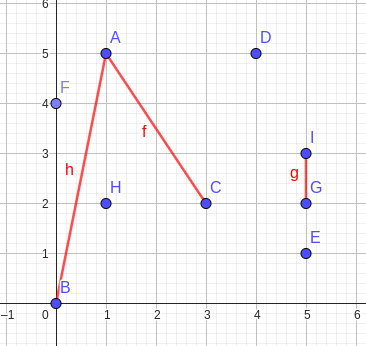 <編號>
解法範例：在題目已給道路為基準以Kruskal 演算法求最小生成樹
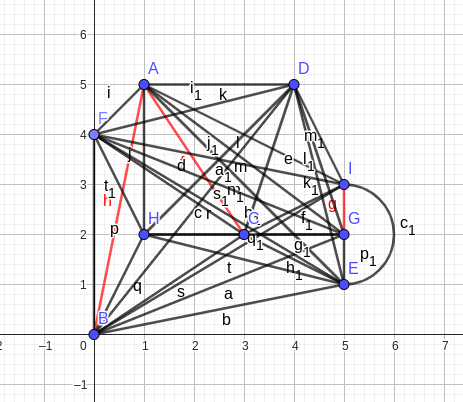 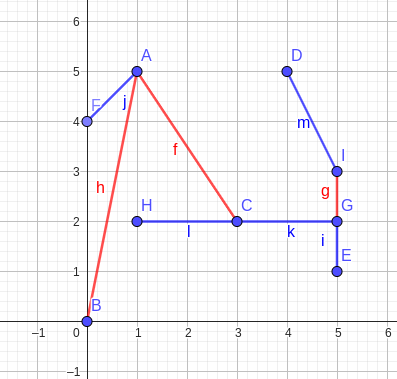 <編號>
討論：以Prim演算法取代Kruskal 演算法
<編號>